FAX：0721-22-4770
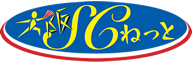 SCねっとダンスフェスタ２０２１　
動画発表会　参加申込書
クラブ名（　　　　　　　　　　　　　　　　　　　　　　　　　　　）
記入者　（　　　　　　　　　　　　　　　　）
連絡先メールアドレス（　　　　　　　　　　　　　　　　　　　　）
参加教室名 （　　　　　　　　　　　　　　）
参加教室名 （　　　　　　　　　　　　　　）
参加教室名 （　　　　　　　　　　　　　　）
参加教室名 （　　　　　　　　　　　　　　）
【備考】
≪問い合わせ先≫
大阪SCねっと事務局
FAX：0721-22-4770
Mail：osaka.sc.net@gmail.com